Workshop:Gene expression data analysis
Mirella Flores Gonzalez (Boyce Thompson Institute)
Carolina Mazo-Molina Ph.D (Cornell University)

6/12/2021
Agenda
Introduction to Gene expression (Carolina Mazo)
What is it?
Which molecular techniques should I use?
How to design the gene expression experiments?

Demo differential gene expression (Mirella Flores)
edgeR
What is gene expression?
Transcription is the process by which the information in a strand of DNA is copied into a new molecule of RNA.

It is the first step of gene expression, in which a particular segment of DNA is copied into RNA (especially mRNA) by the enzyme RNA polymerase.

It results in a complementary, antiparallel RNA strand called a primary transcript.
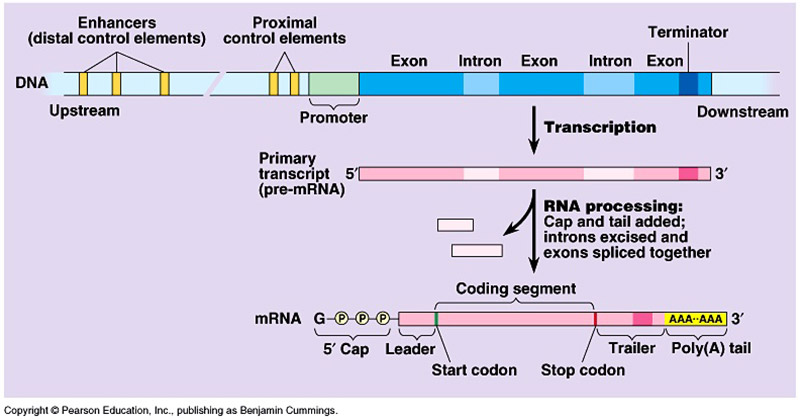 [Speaker Notes: https://microbenotes.com/eukaryotic-transcription/]
Which molecular biology techniques should I use?
Gene expression employ a wide variety of molecular biology techniques and experimental methods. 
Gene expression analysis studies can be broadly divided into four areas:
[Speaker Notes: Northern blotting — steady-state levels of mRNA are directly quantitated by electrophoresis and transfer to a membrane followed by incubation with specific probes. The RNA-probe complexes can be detected using a variety of different chemistries or radionuclide labeling. This relatively laborious technique was the first tool used to measure RNA levels

Real-Time PCR — steady-state levels of mRNA are quantitated by reverse transcription of the RNA to cDNA followed by quantitative PCR (qPCR) on the cDNA. The amount of each specific target is determined by measuring the increase in fluorescence signal from DNA-binding dyes or probes during successive rounds of enzyme-mediated amplification. This precise, versatile tool is used to investigate mutations (including insertions, deletions, and single-nucleotide polymorphisms (SNPs)), identify DNA modifications (such as methylation), confirm results from northern blotting or microarrays, and conduct gene expression profiling. Expression levels can be measured relative to other genes (relative quantification) or against a standard (absolute quantification). Real-time PCR is the gold standard in nucleic acid quantification because of its accuracy and sensitivity. Real-time PCR can be used to quantitate mRNA or miRNA expression following conversion to cDNA or to quantitate genomic DNA directly to investigate transcriptional activity

Gel shift assays — also called electrophoretic mobility shift assays, these are used to study protein-DNA or protein-RNA interactions. DNA or RNA fragments that are tightly associated with proteins (such as transcription factors) migrate more slowly in an agarose or polyacrylamide gel (showing a positional shift). Identifying the associated sequences provides insight into gene regulation

Chromatin immunoprecipitation (ChIP) — protein-binding regions of DNA can be identified in vivo. In living cells, DNA and protein are chemically cross-linked, and the resulting complex is precipitated by antibody-coated beads (immunoprecipitation). Following protein digestion and DNA purification, the sequences of the precipitated DNA are determined

Western blotting — quantification of relative expression levels for specific proteins is accomplished by electrophoretically separating extracted cell proteins, transferring them to a membrane, and then probing the bound proteins with antibodies (targeted to antigens of interest) that are subsequently detected using various chemistries or radiolabelling

Immunoassays — proteins are quantitated in solution using antibodies that are bound to color-coded beads (as in the Bio-Plex supension array system) or immobilized to a surface (ELISA), which is subsequently probed with an antibody suspension and is typically detected using a chromogenic or fluorogenic reporter

Mass spectrometry — proteins and their modifications are identified based on their mass]
How to design the gene expression experiment?Western Blotting
Protein expression
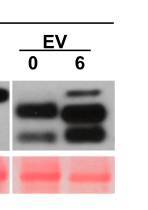 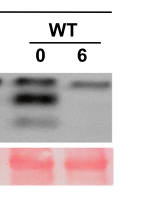 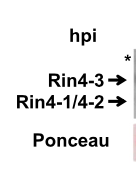 How to design the gene expression experiment?Quantitative Real-Time PCR
Amplification plots
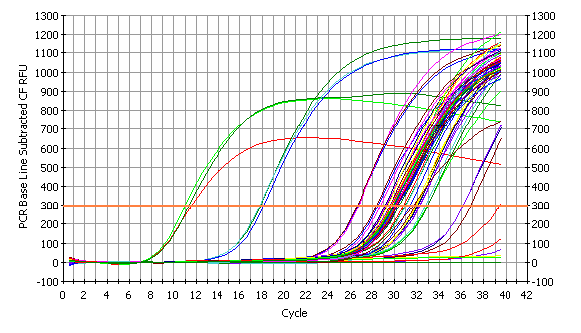 Cycle threshold value (Ct)
Comparative Ct (ΔΔCт)
[Speaker Notes: What does Ct mean? 
Real Time PCR Ct Values 
In a real time PCR assay a positive reaction is detected by accumulation of a fluorescent signal. The Ct (cycle threshold) is defined as the number of cycles required for the fluorescent signal to cross the threshold (ie exceeds background level). Ct levels are inversely proportional to the amount of target nucleic acid in the sample (ie the lower the Ct level the greater the amount of target nucleic acid in the sample). WVDL real time assays undergo 40 cycles of amplification.]
How to design the gene expression experiment?RNA-Seq
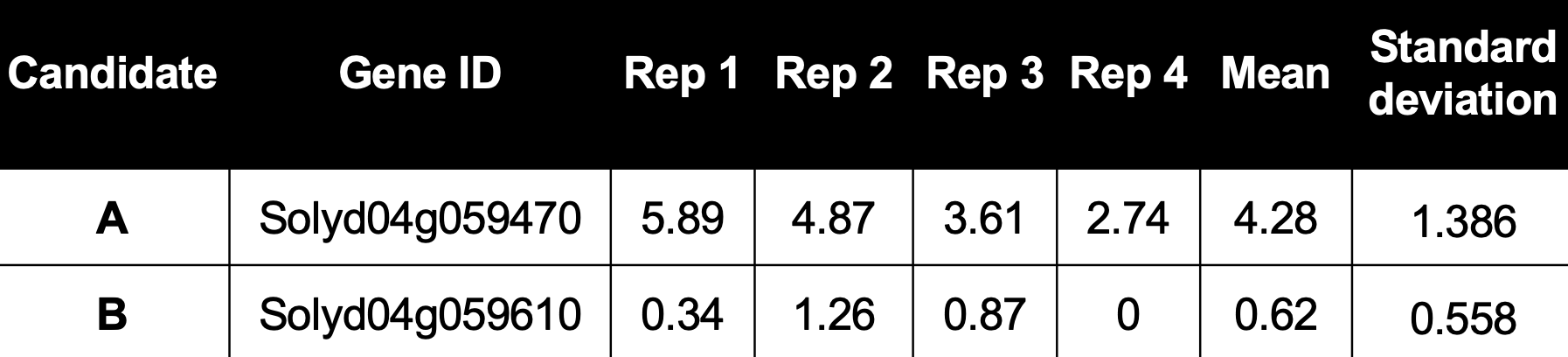 [Speaker Notes: What does Ct mean? 
Real Time PCR Ct Values 
In a real time PCR assay a positive reaction is detected by accumulation of a fluorescent signal. The Ct (cycle threshold) is defined as the number of cycles required for the fluorescent signal to cross the threshold (ie exceeds background level). Ct levels are inversely proportional to the amount of target nucleic acid in the sample (ie the lower the Ct level the greater the amount of target nucleic acid in the sample). WVDL real time assays undergo 40 cycles of amplification.]
Demo differential gene expression
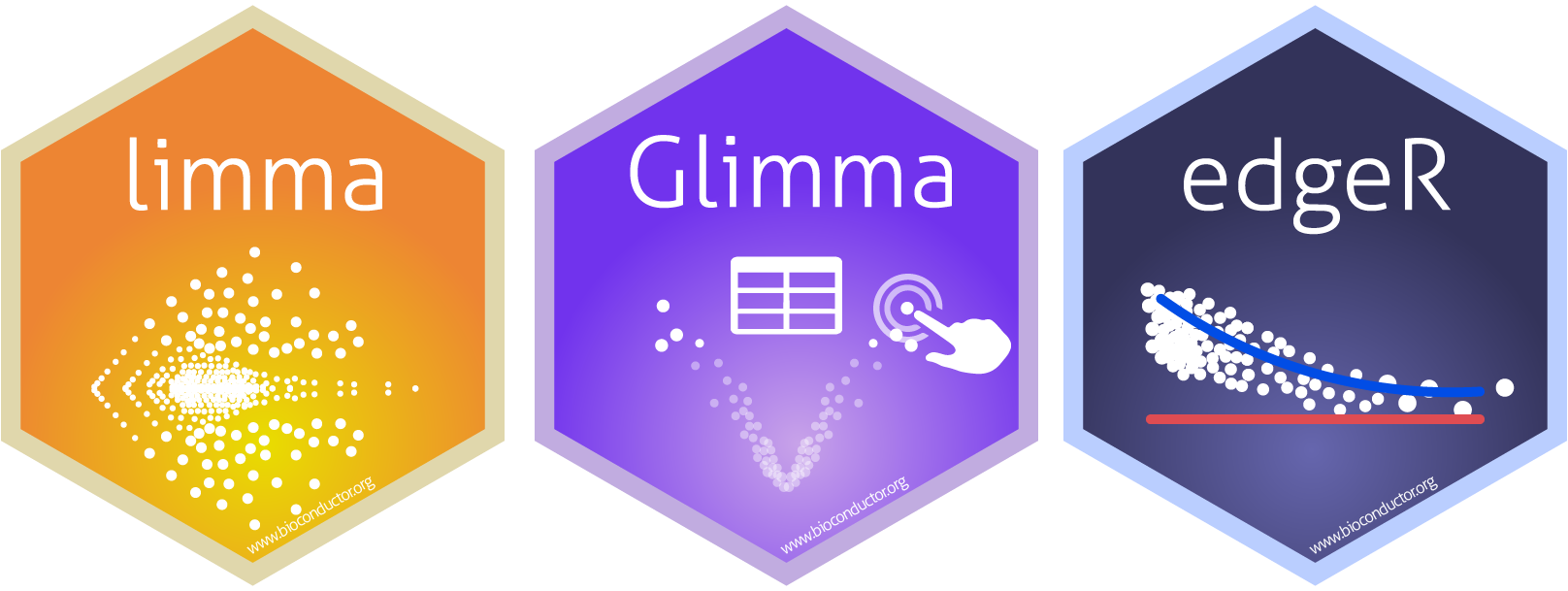 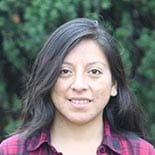 Mirella Flores Gonzalez
Database Programmer
mrf252@cornell.edu
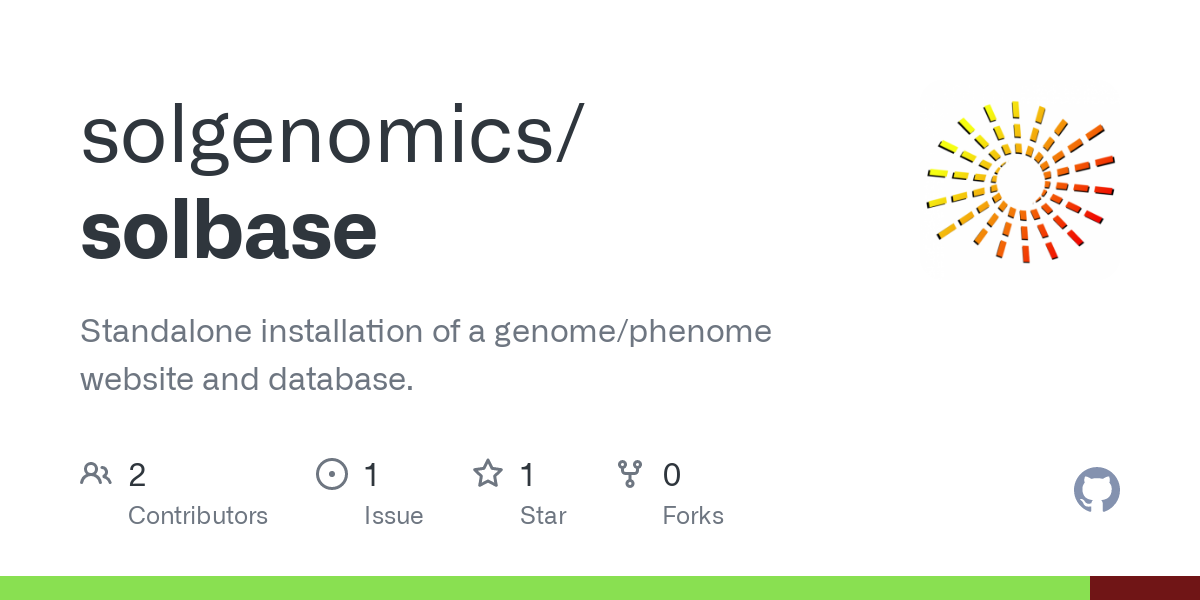 [Speaker Notes: What does Ct mean? 
Real Time PCR Ct Values 
In a real time PCR assay a positive reaction is detected by accumulation of a fluorescent signal. The Ct (cycle threshold) is defined as the number of cycles required for the fluorescent signal to cross the threshold (ie exceeds background level). Ct levels are inversely proportional to the amount of target nucleic acid in the sample (ie the lower the Ct level the greater the amount of target nucleic acid in the sample). WVDL real time assays undergo 40 cycles of amplification.]